ESCUELA NORMAL DE EDUCACIÓN PREESCOLAR
Licenciatura en Educación Preescolar
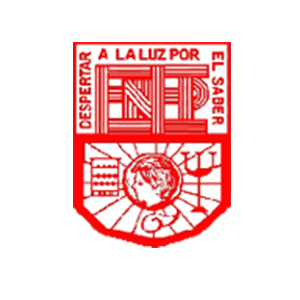 EVALUACIÓN GLOBAL
“Narrativa digital”
Planeación y Evaluación de la enseñanza y el aprendizaje
Prácticas sociales del lenguaje
Forma, espacio y medida
Estrategias para la exploración del mundo natural
Observación y Análisis de prácticas y contextos escolares
Computación.
Alumna: Daiva Ramírez Treviño                  N°L:16
Segundo semestre, sección «B»
Saltillo , Coah.             02/07/2019
LINK
https://youtu.be/LGQVlwl_PgA